AP Physics

Chapter 13: Vibrations and Waves
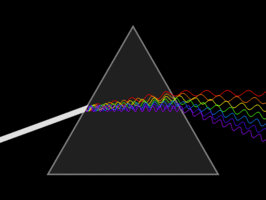 What is a wave?
A disturbance in a medium that transfers energy from one point to another without transferring matter.
The transport of energy without the transport of matter.
What is a wave?
There are many different types of waves.

We will be looking into the types of waves that exist. 

All waves are mathematically represented by sine and cosine functions. (We will get more into this later)
Periodic Motion – It’s a wave
Periodic Motion - A physical motion that has a repeating pattern in repeating intervals of time. 

There are two types of periodic motion

Simple Harmonic Motion

Anharmonic Motion
Simple Harmonic Motion
Simple Harmonic Motion
Another way to think about this is that it is a repeating motion where the amplitude and frequency of our displacement does not change.
Simple Harmonic Motion
Example of a spring in simple harmonic motion
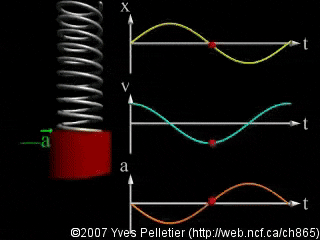 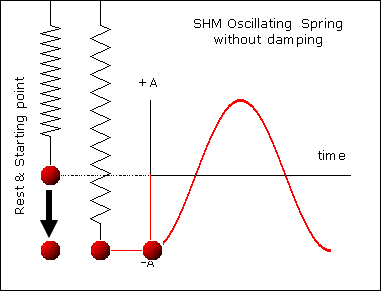 Simple Harmonic Motion
Example of a pendulum
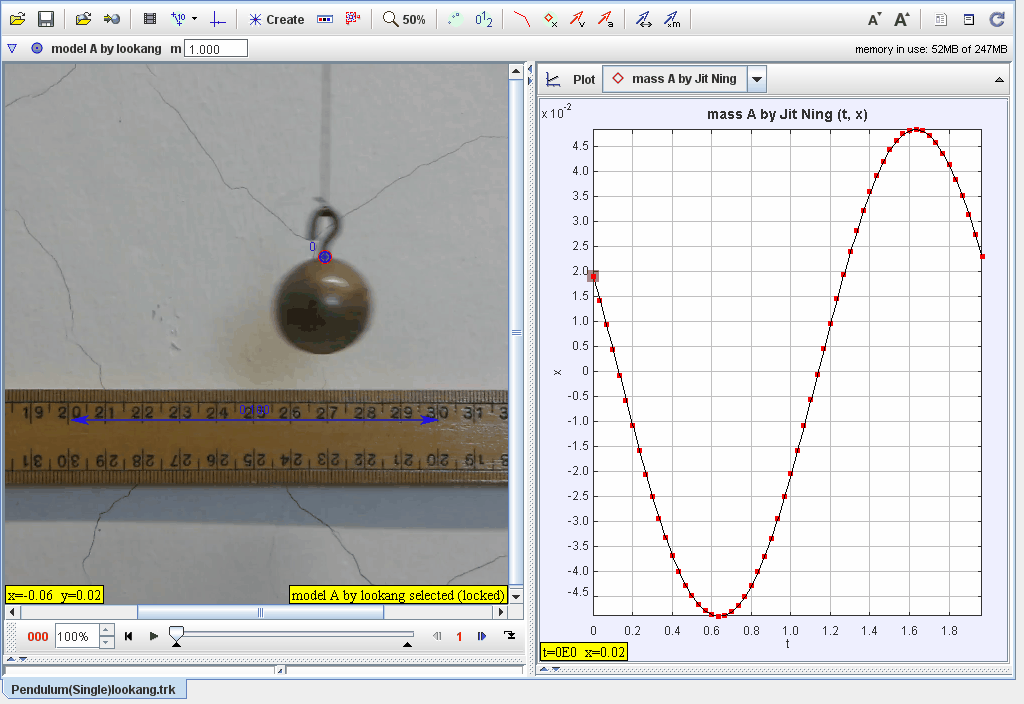 Simple Harmonic Motion
The unit circle from math.  (All Circles in general)
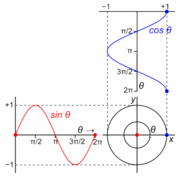 Properties of waves
There four main properties that all waves share.

The Amplitude
The Frequency

Two of these properties depend on what dimension we are looking at for the waves.

Period 
Wavelength
Properties of waves
Amplitude
The height of the wave function.
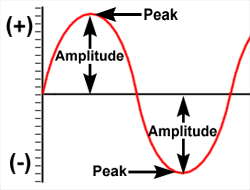 Frequency
Frequency
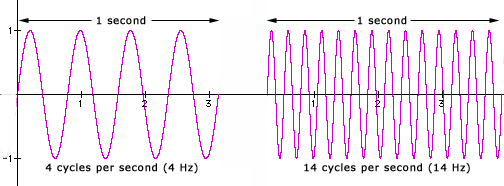 Period
The amount of time it takes to complete one oscillation/cycle. 

Period = 1/f 

It is always measured in a unit of time. 

It is usually represented by T
Period
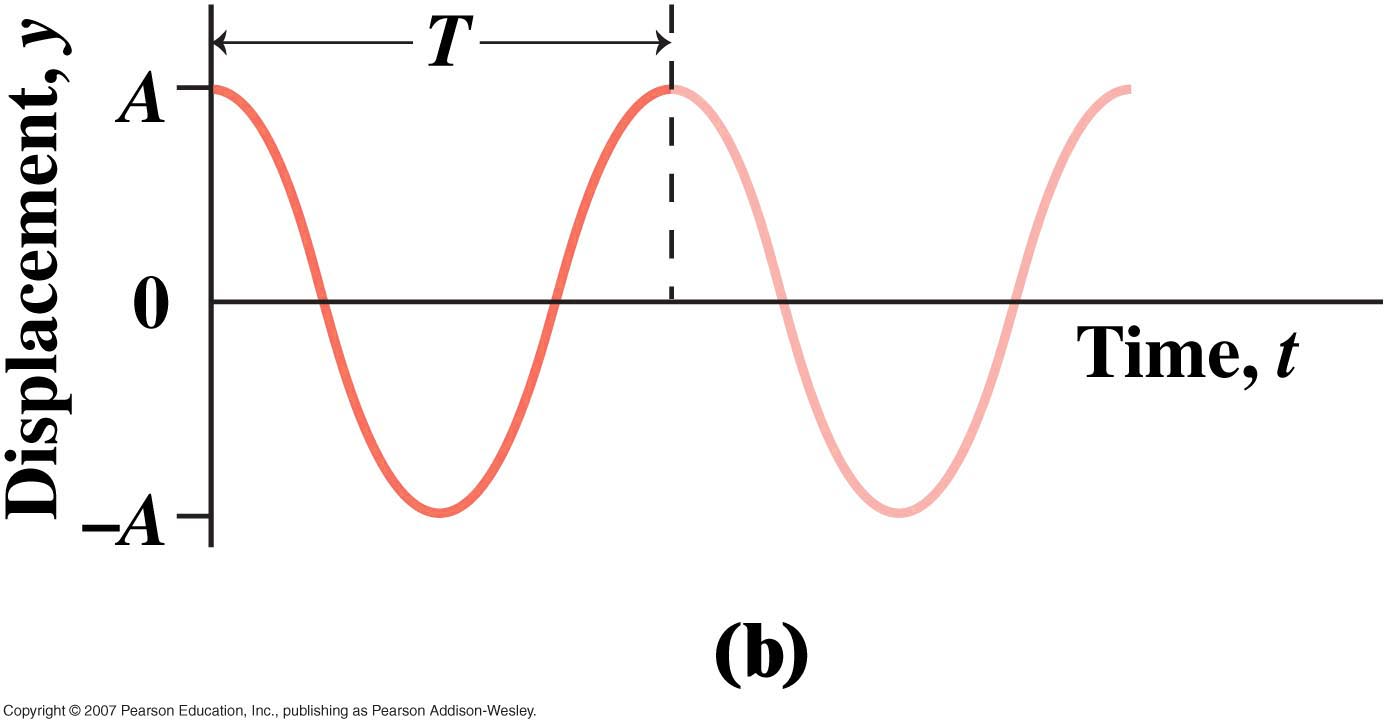 Wavelength
Similar to period, but instead it is the distance between peaks on a wave.  



It is always represented with a lower case lambda, (λ)
Wavelength
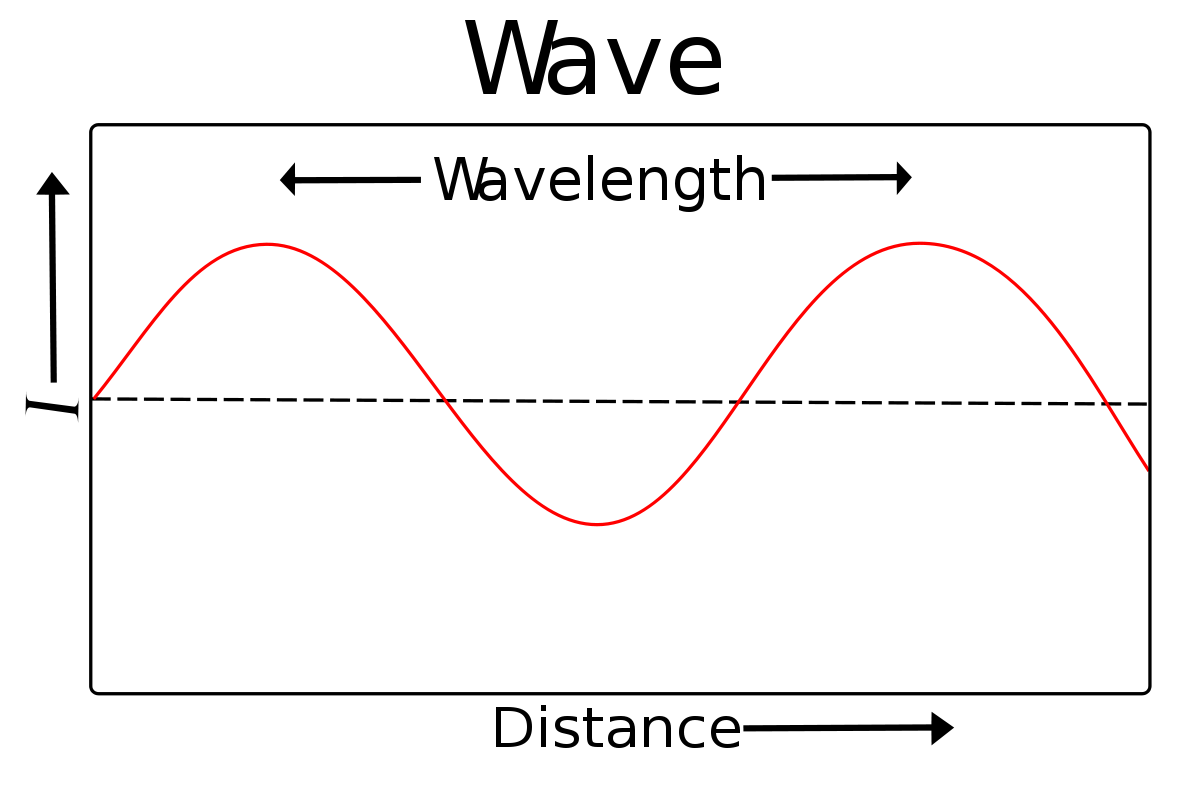 Graphical representation of motion
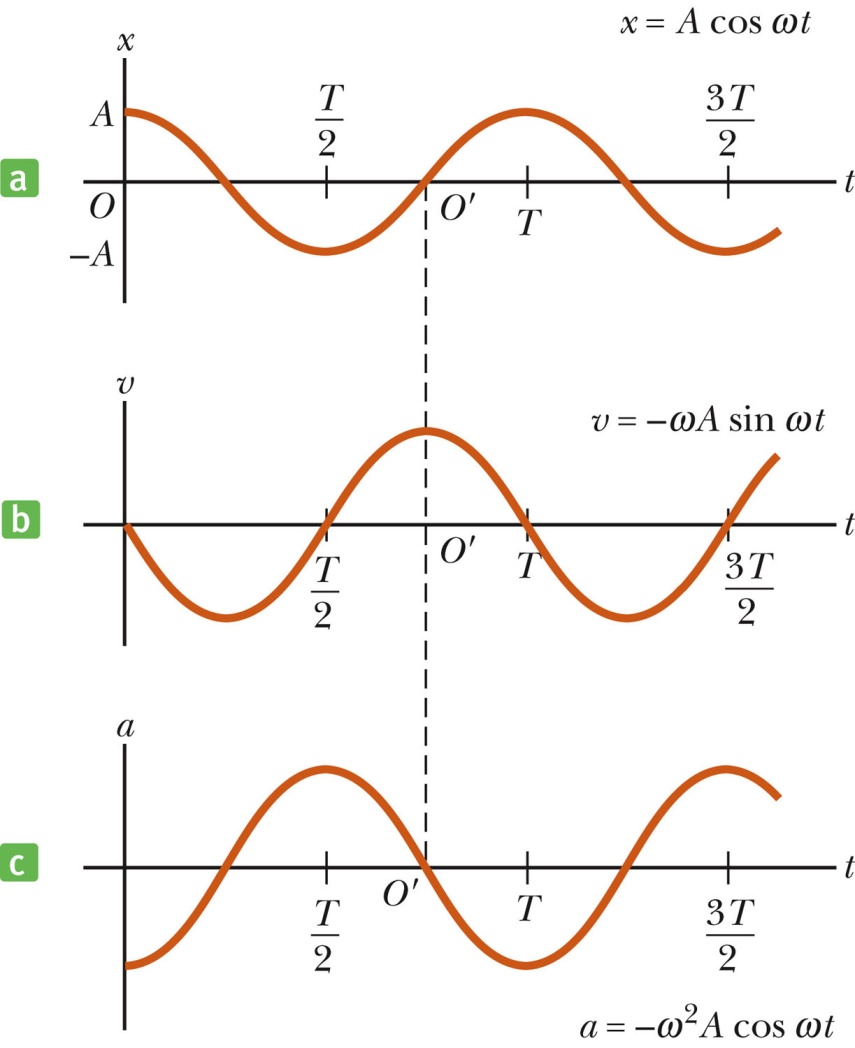 When x is a maximum or minimum, velocity is zero

When x is zero, the velocity is a maximum

When x is a maximum in the positive direction, a is a maximum in the negative direction
Returning to our springs
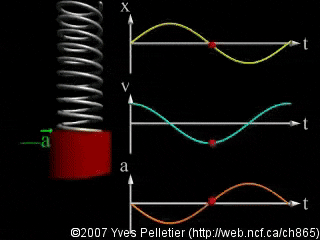 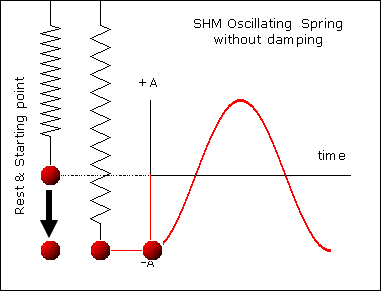 Returning to the pendulum
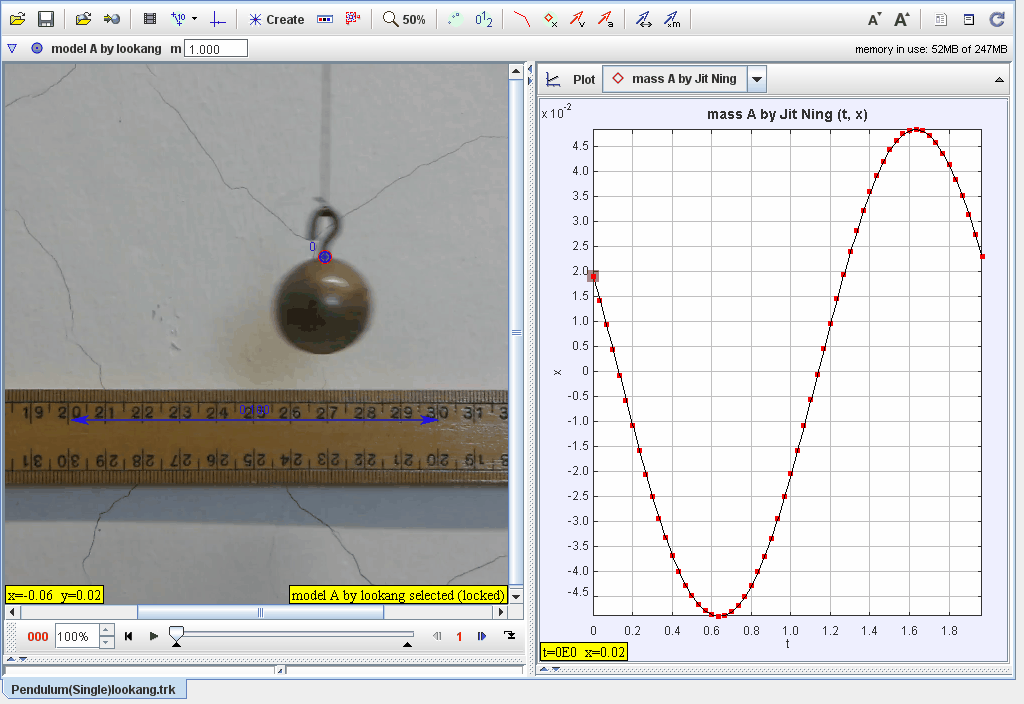 The simple pendulum
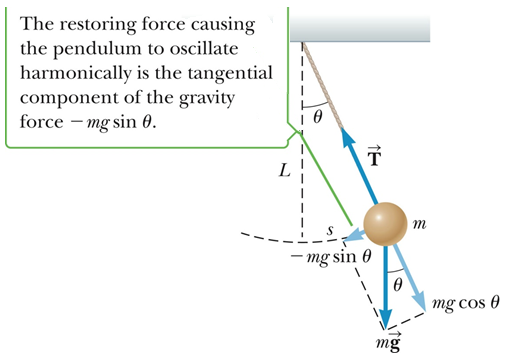 The force is the component of the weight tangent to the path of motion
Ft = - mg sin θ
The simple pendulum
The simple pendulum
The period of a pendulum is represented by
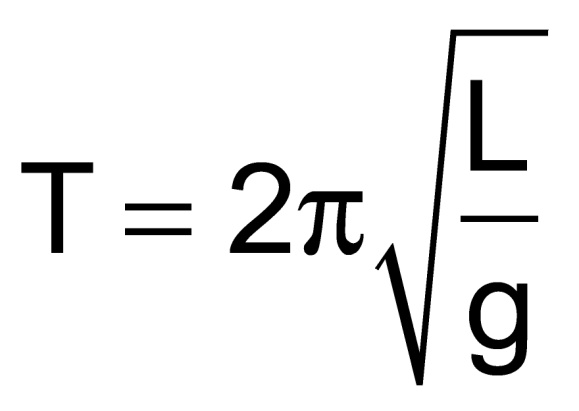 The period of a pendulum only depends on the length of the string and the acceleration due to gravity
Dampened Oscillations
ideal systems oscillate indefinitely. They only exist in a “perfect world.”

In the real world friction exists, this friction will cause the energy in a system to decrease.

When the total energy of our system decreases this causes dampening.
Dampened Oscillations
ideal systems oscillate indefinitely. They only exist in a “perfect world.”

In the real world friction exists, this friction will cause the energy in a system to decrease.

When the total energy of our system decreases this causes dampening.
Dampened Oscillations
Dampening = The amplitude of our wave decreases with time.
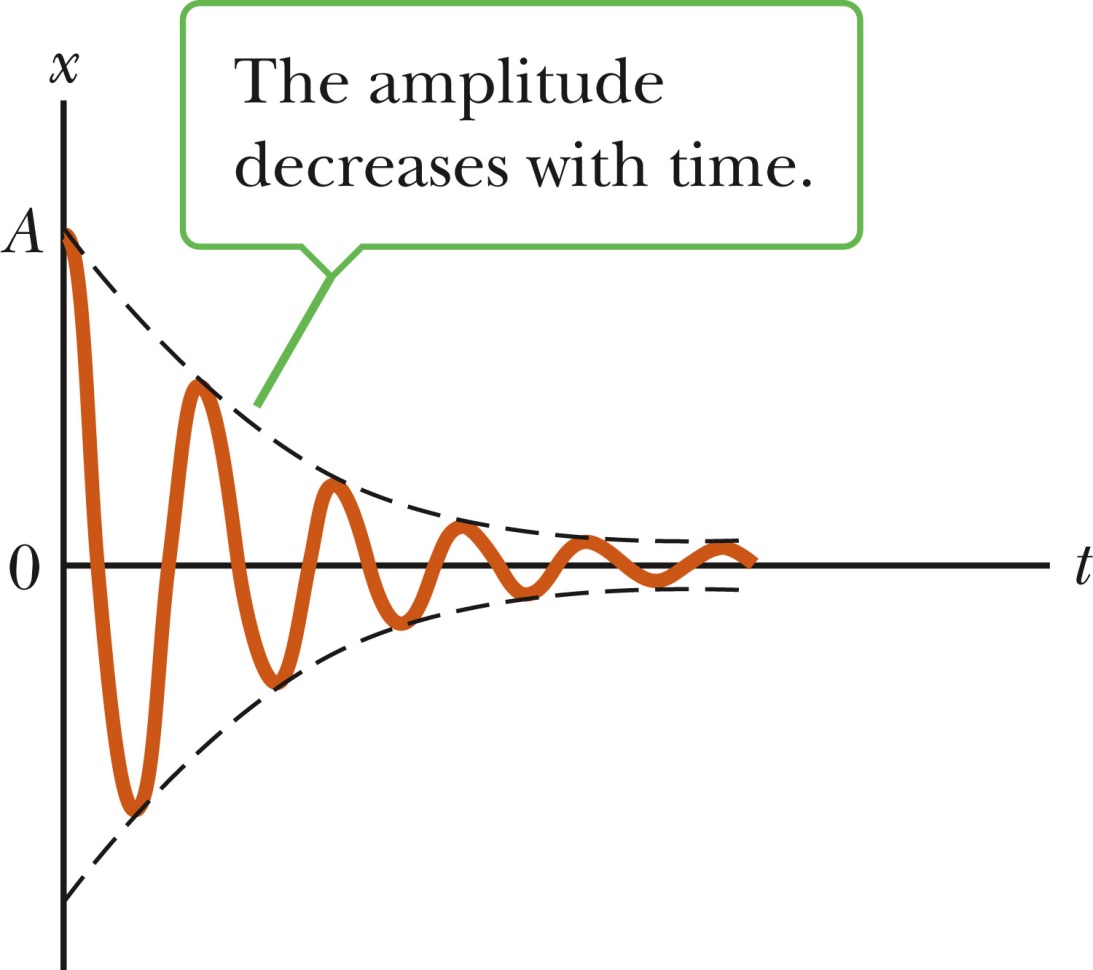 Dampened Oscillations
There are three kinds of dampened oscillators. 

Underdamped

Critically Damped

Overdamped
Underdamped Oscillations
When an oscillation occurs within a low viscosity fluid/medium the amplitude of the wave decreases steadily but the vibration is conserved.
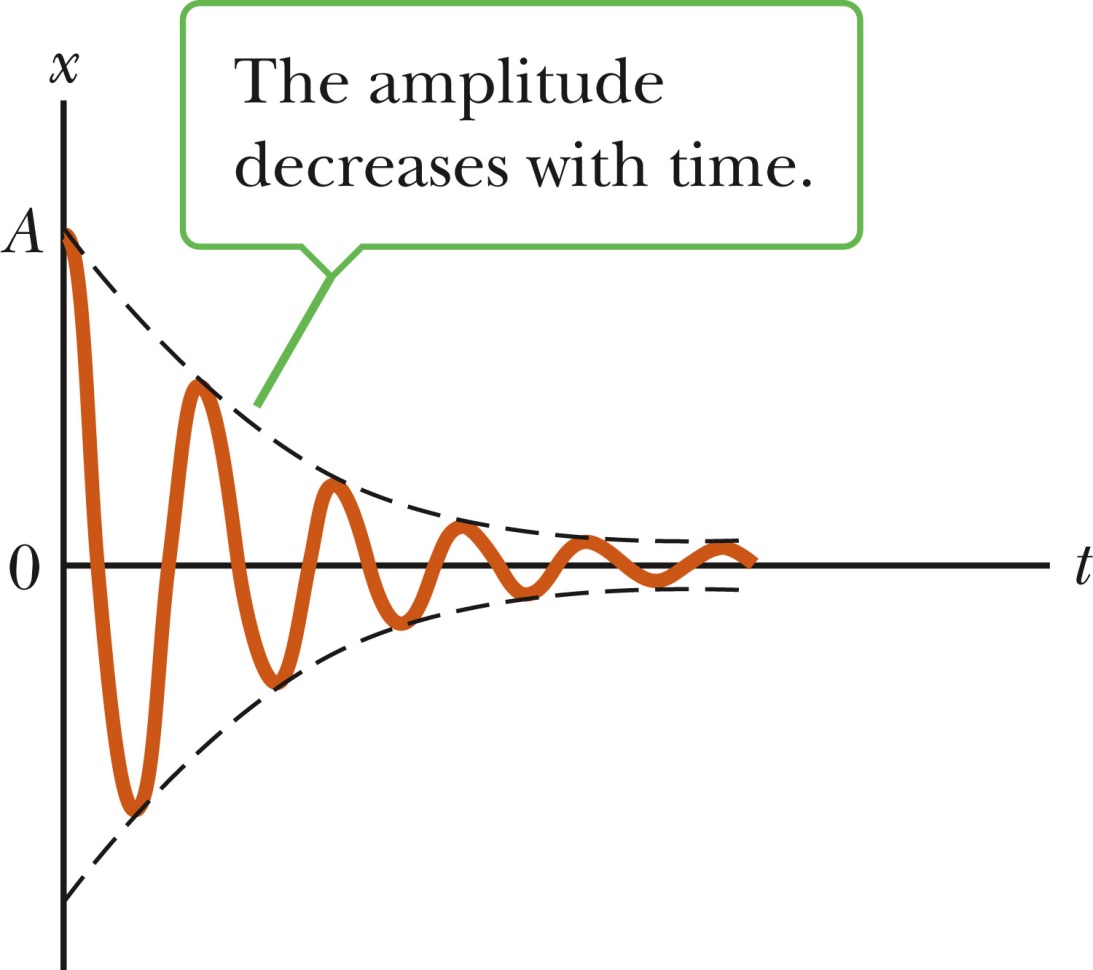 Critically Damped + Overdamped Oscillations
Critically Damped -
In higher viscosity fluids/mediums the object will return to equilibrium rapidly without oscillating.

Overdamped – 
In even higher viscosity fluids/mediums the object will return to equilibrium without oscillating but it will take a longer time.
Dampened Oscillations
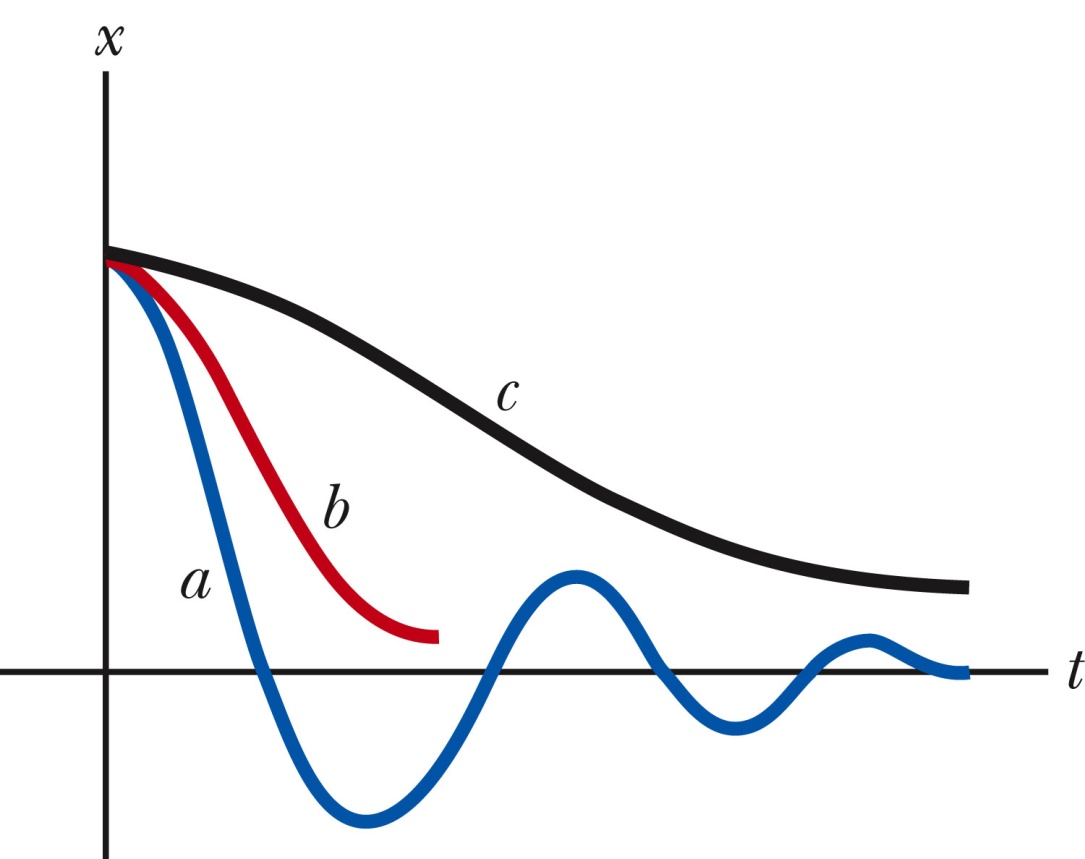 a = underdamped
b = critically damped
c = overdamped
Waves
There are two major forms of waves


Electromagnetic Waves


2.   Mechanical Waves


Both of which carry energy and momentum.
Electromagnetic Waves
A wave that has the ability to propagate through a vacuum.  It consists of an electric field and a magnetic field.  Hence the name. 

This includes radio waves, micro waves, infrared waves, visible light, ultraviolet light ,x-rays, and gamma rays
Mechanical Waves
A wave that must have a medium to propagate through.  

This includes a rope, drum, water, sound, springs, etc.
Mechanical Waves
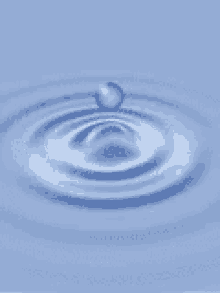 Mechanical Waves
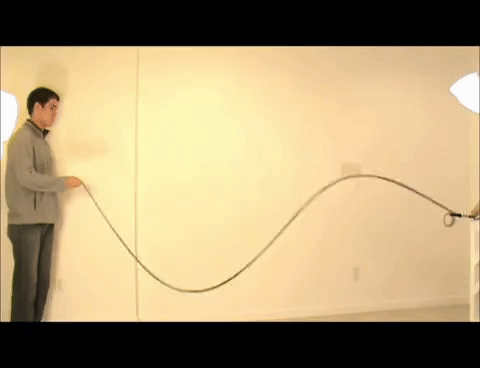 Mechanical Waves
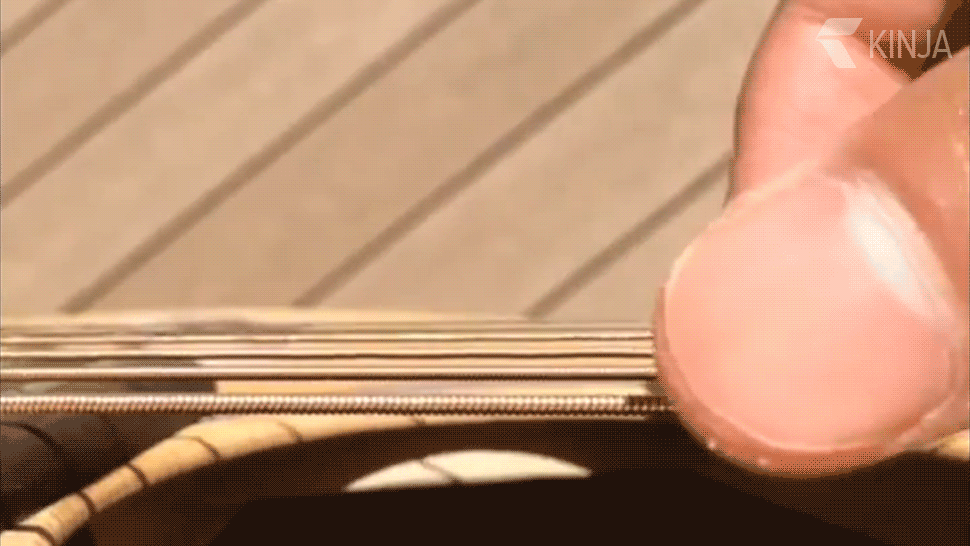 Types of Waves
There also exists certain types of waves. These waves are defined by the orientation by which they propagate. 

We will investigate

Transverse waves

Longitudinal waves
Transverse Waves
In a transverse wave the orientation of our wave is perpendicular to direction the wave is traveling.
Longitudinal Waves
In a longitudinal wave the oscillation is oriented parallel to direction that the wave is traveling.
Types of waves
Waves are not confined to only propagate in these two types.  

Many waves are a mixture of transverse and longitudinal waves. 

In science we call this a superposition of waves.  Which basically means waves added together. (We will go into this more later on.)
Types of waves
No matter what the wave is, all waves can be represented by sine and cosine curves.
Speed of a wave
Wave Behavior
Boundary – Change or movement of a wave from one medium to another.

Incident Wave – Wave that strikes a boundary.

Reflected Wave – The return of an incident waves reflection. This can be oriented upward or downward.
Wave Behavior
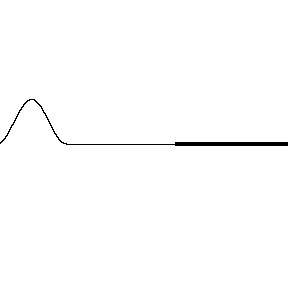 Interference of waves
Two traveling waves can pass through each other without being altered or destroyed. 


Waves obey the superposition principle which basically states:  When two or more traveling waves encounter each other while moving through a medium their wave functions are added together to form a new wave.
Interference of waves
Another way to think about this is we just add the y points (displacements) together at the same x points (time).
This will become incredibly important when we talk about sound!
Interference of waves
There are two types of interference
Constructive interference


Destructive interference
Constructive Interference
When two waves are in phase they add together to enhance their amplitudes.


In phase means they have the same frequency and start at the same point.
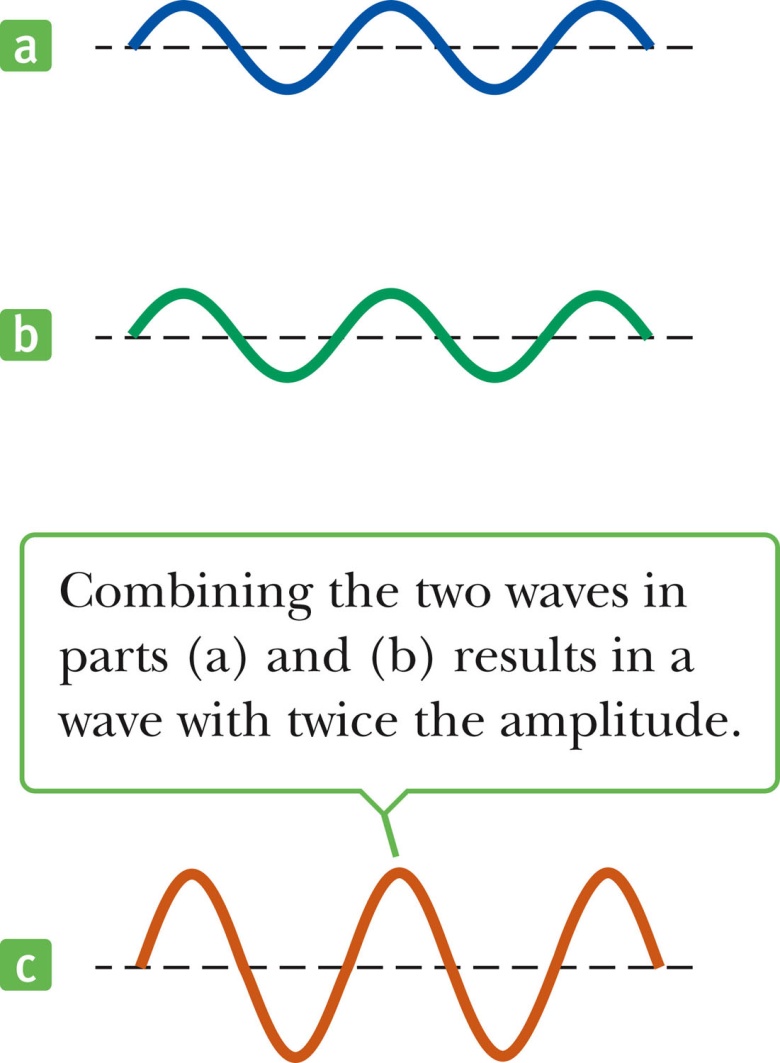 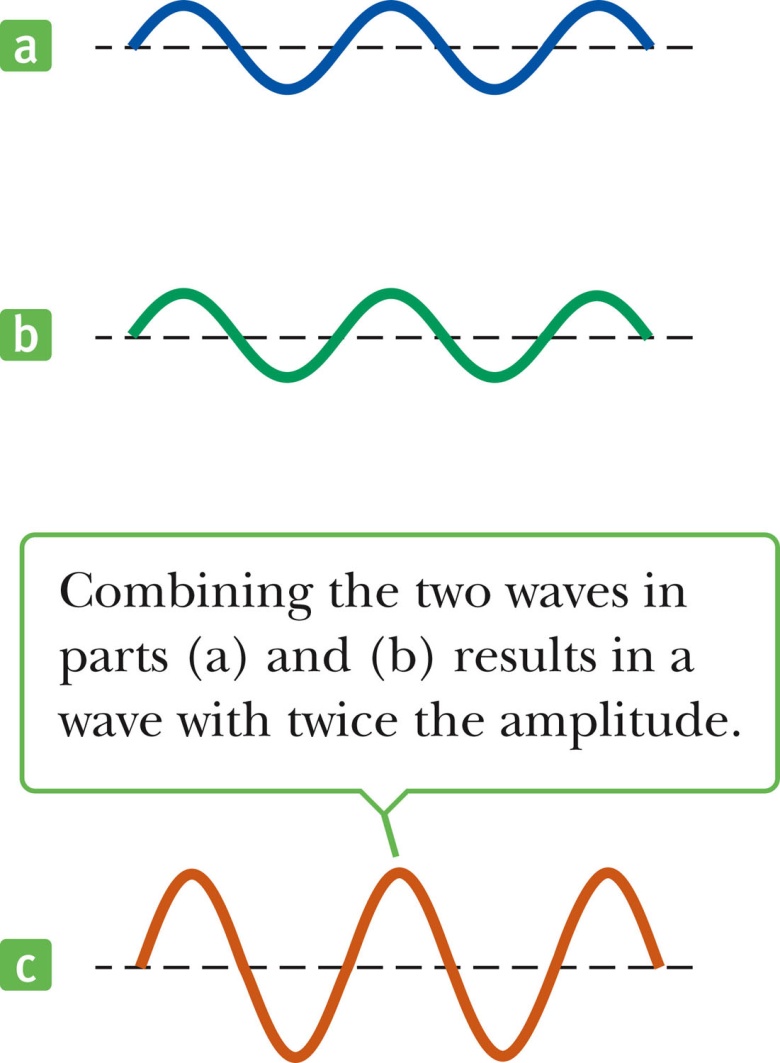 Constructive Interference
When two pulses travel in opposite directions a strange phenomena occurs.

When they meet each other their amplitudes add together.

Afterwards they continue along their path unchanged.
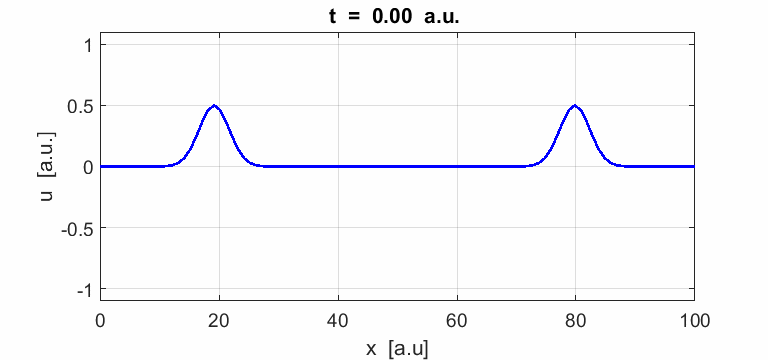 Destructive Interference
When two waves are out of phase they add together to decrease the overall amplitude.


Out of phase means they have the same frequency but start at a different point in the wave.  

EX: sine(x) vs –sine(x)
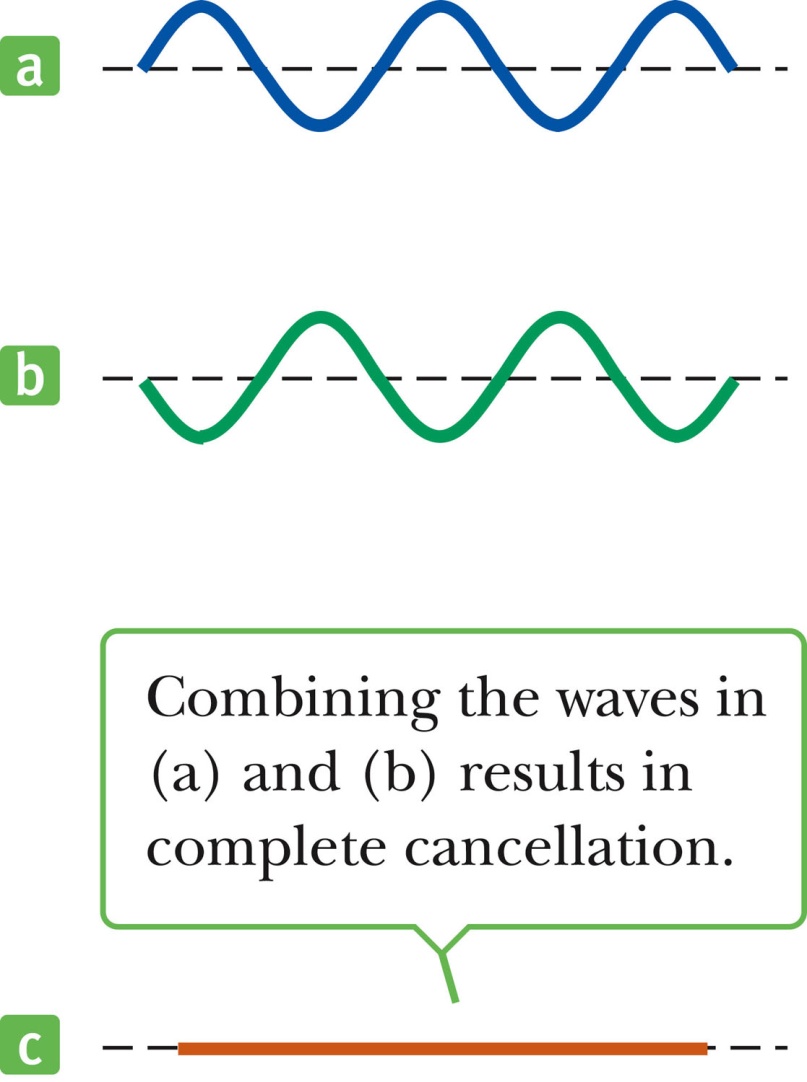 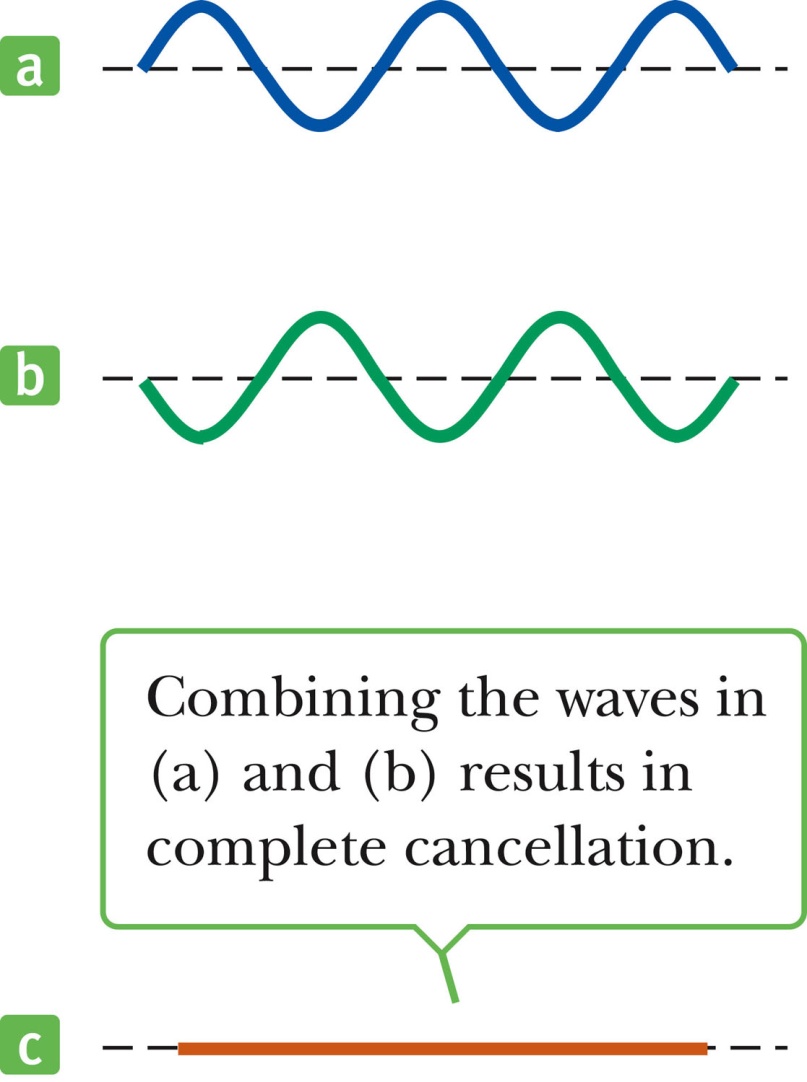 Destructive Interference
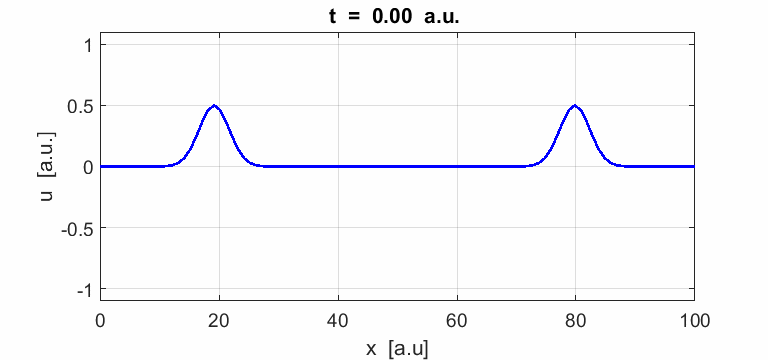 Reflections of Waves
Whenever a traveling wave reaches a boundary, some or all of the wave is reflected

When it is reflected from a fixed end, the wave is inverted

The shape remains the same
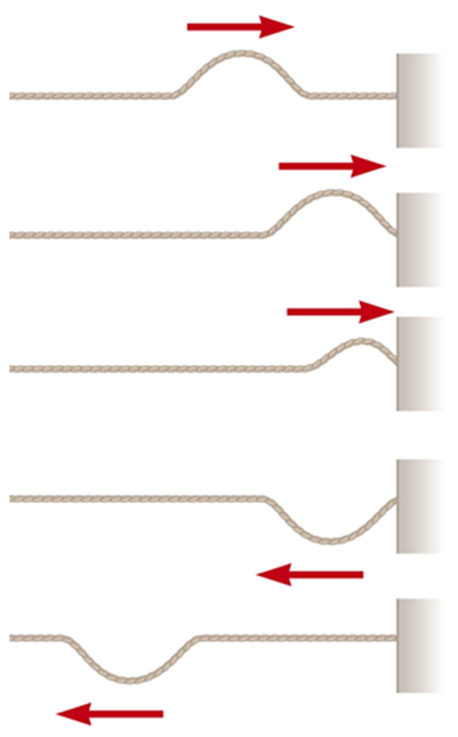 Reflections of Waves
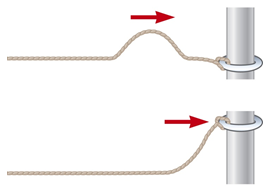 When a traveling wave reaches a boundary, all or part of it is reflected

When reflected from a free end, the pulse is not inverted
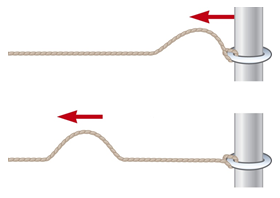 Reflections of Waves
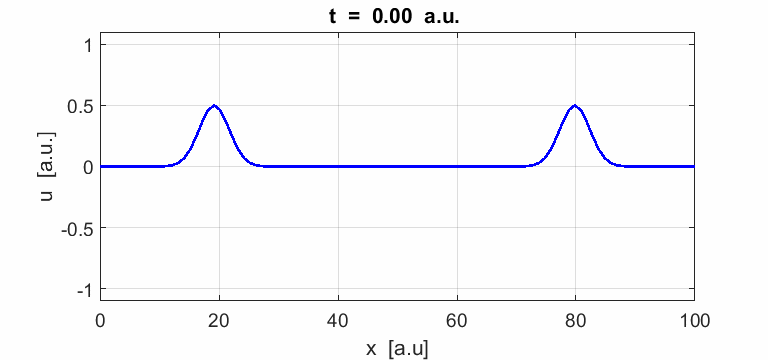 Chapter 13: Vibrations and Waves

HW: pg 453 – 454
Problems: 41 – 48 and 61

Homework is not graded but is highly
recommended